Обобщающий урок в 10 классе по теме «Молодежные субкультуры»
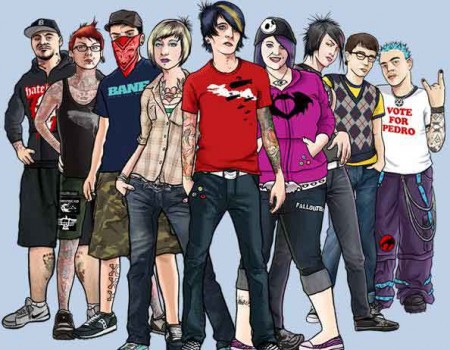 Учитель МБОУ «Гимназия №3» 
Зинченко О. С.
Subcultures
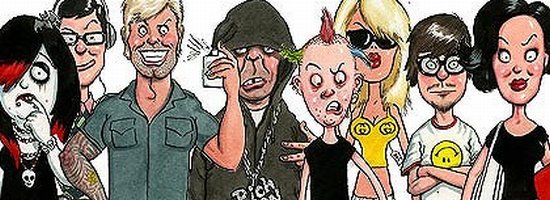 Our tasks:
Choose the right characteristics of a subculture.
1. a way of life.
2. a way for teenagers to express their individuality.
3. the total of the inherited (унаследованный) ideas, beliefs, values and knowledge.
4. any group within a larger complex culture which has interests that vary from those of the mainstream culture.
5. the total range of activities and ideas of a group of people with shared traditions, which are transmitted and reinforced by the members of the group.
6. a group with distinct styles, behaviors and interests.
Main features of subcultures
image
music
ideas
lifestyle
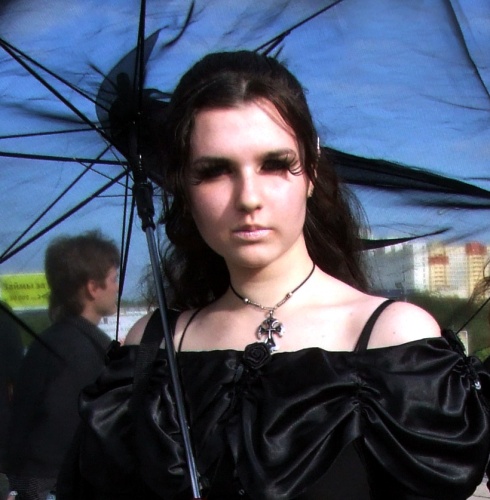 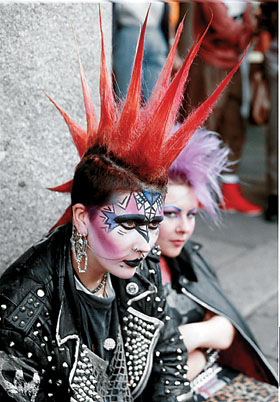 Name members of subcultures
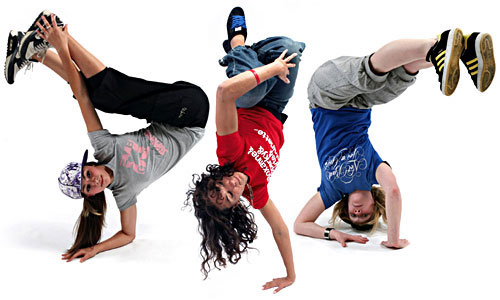 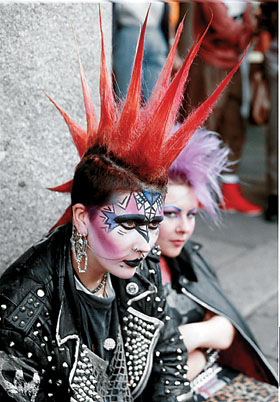 Bill (William Jefferson) Clinton
the American ex-president
Do a crossword puzzle.
Find the answer to the questions.
Describe the members of subcultures.
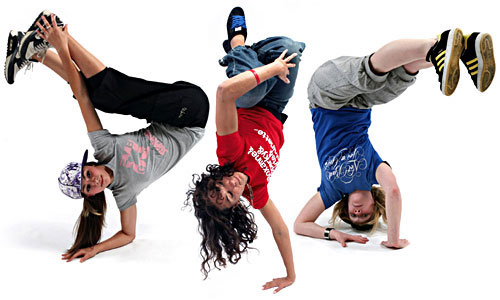 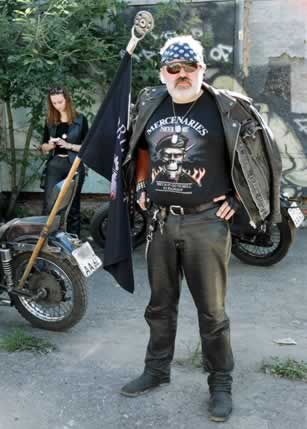 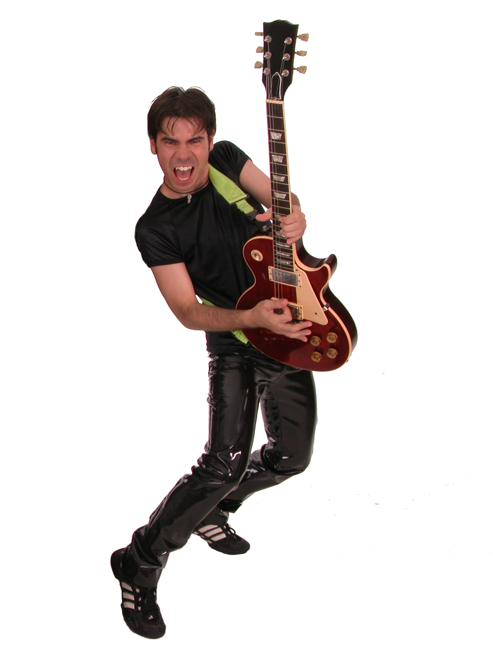 Use the words from the right column in the correct form.
match the attitudes (1-5) with the statements (A-F).
Which speaker says that …
A. the teens want to change the world?
B. when you are a teen, you what to know who you are?
C. some people know where they are going, but most teens don’t have any idea?
D. It seems to the teens that the parents are always against?
E. a subculture is a way of life, a real life?
F. all subcultures are awful?
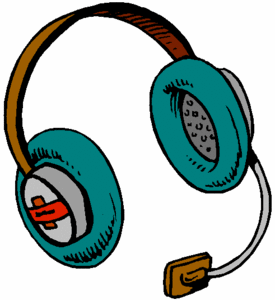 Give a talk about a subculture.
Remember: 
to tell what a subculture is; 
to tell what subculture you belong to;
to explain why you like your subculture.
Hometask
write about your 
own attitude to any subculture
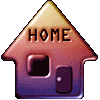